Smuggling the energy
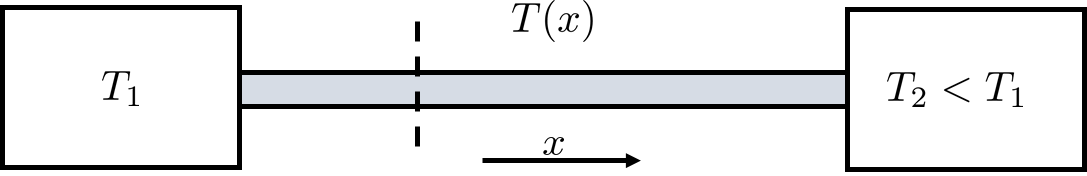 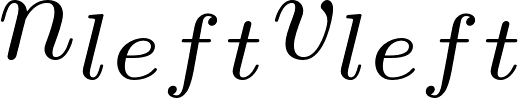 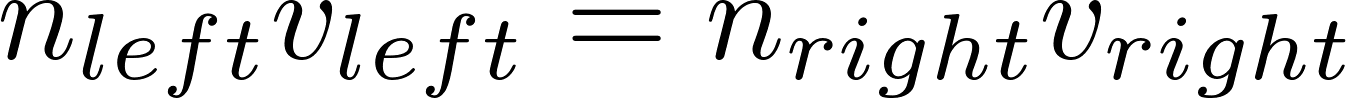 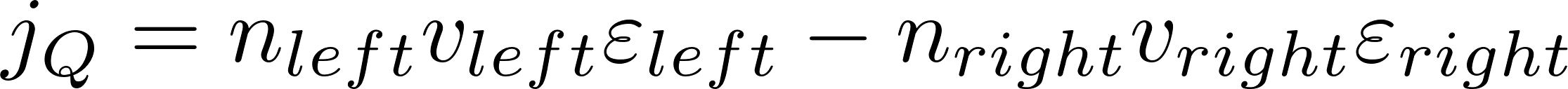 1
Smuggling the energy
So to continue with our reasoning we have to repeat basic facts about molecular mean free path. Next we present some slides from the course of mechanics
2
Scattering cross section
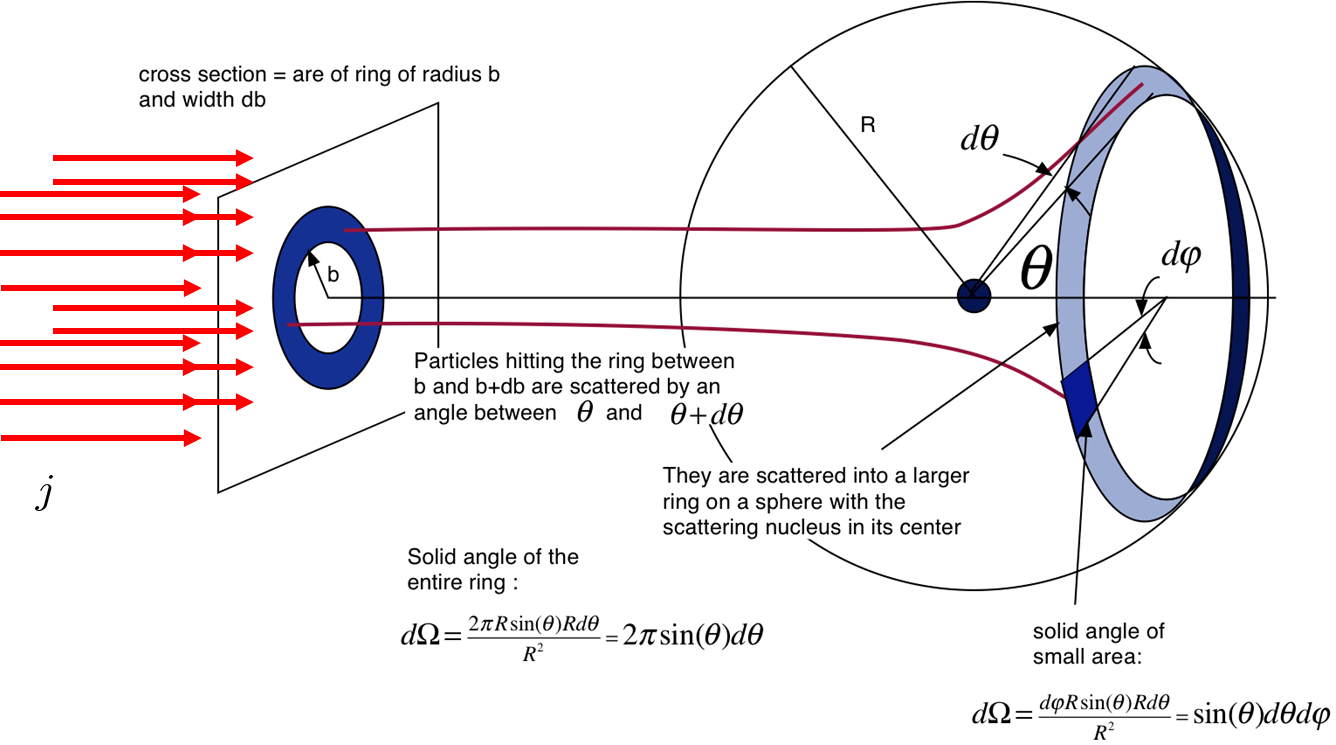 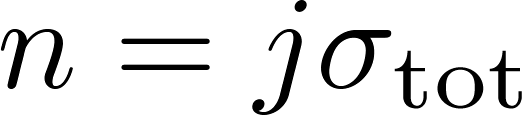 3
Mean free path estimate from the total cross section
Imagine the following experiment. A particle (the blue one in the figure) is shot into a gas of randomly moving particles (the grey ones in the figure).
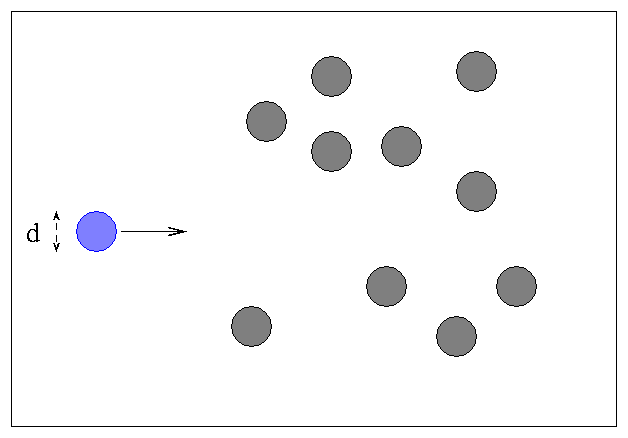 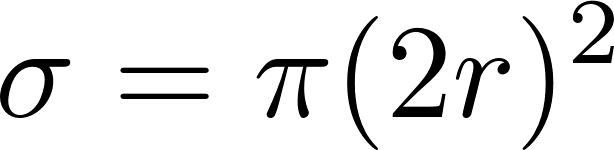 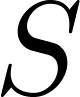 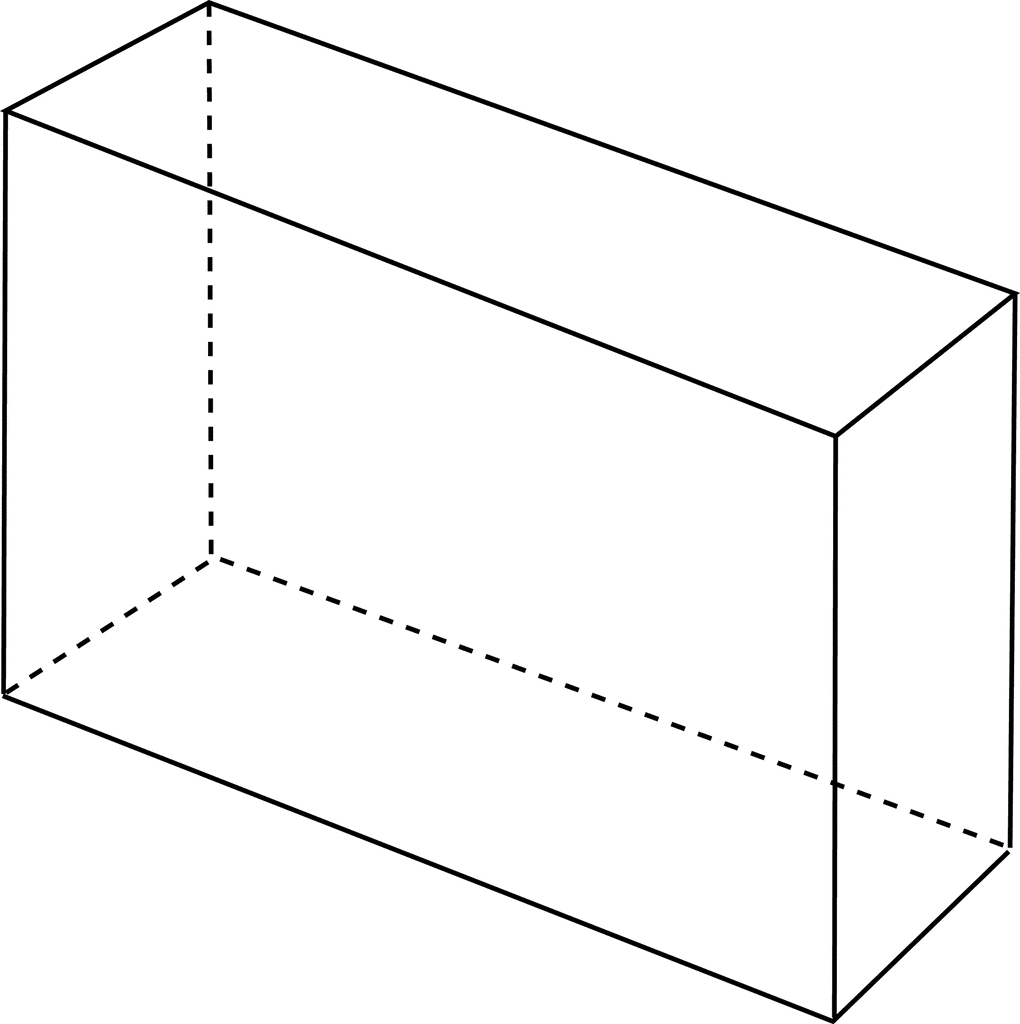 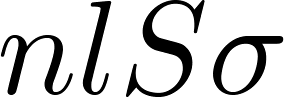 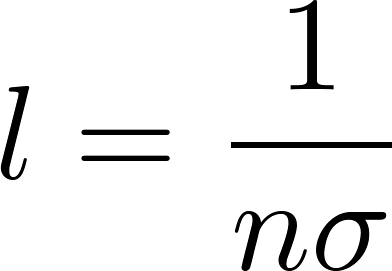 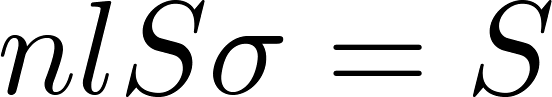 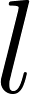 4